Признаки романтизма как художественной системы
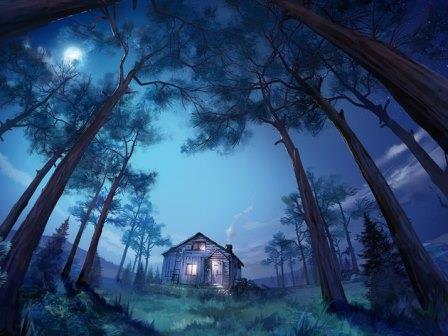 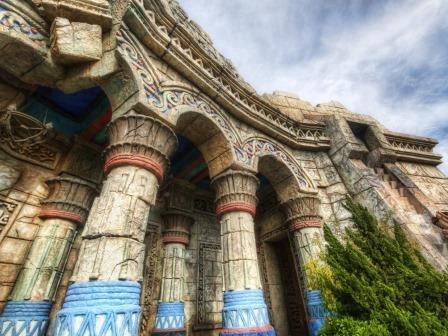 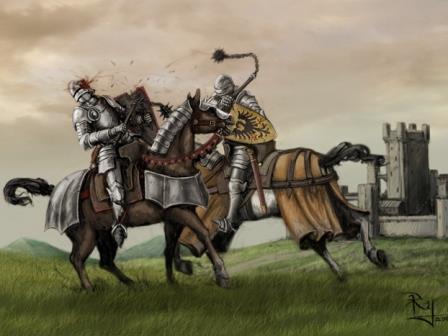 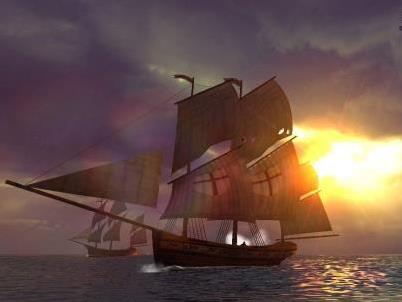 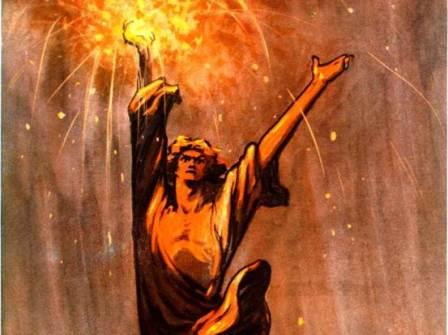 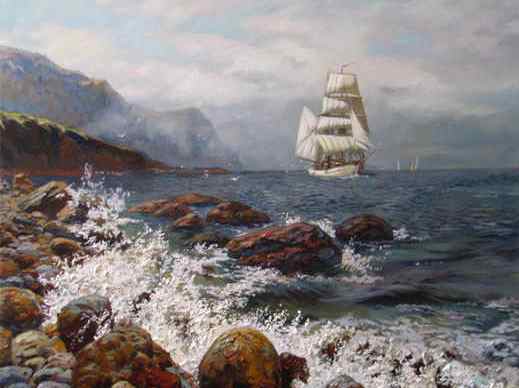 Неприятие реальной жизни
Исключительность героя
Бегство от современности
Культ прошлого
Идеализация Средневековья
Признаки романтизма как художественной системы
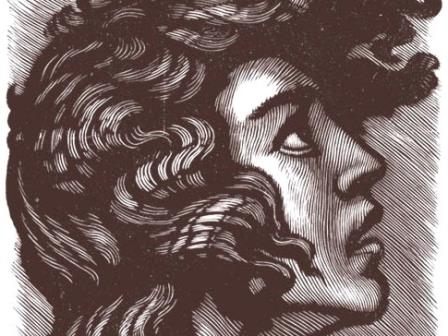 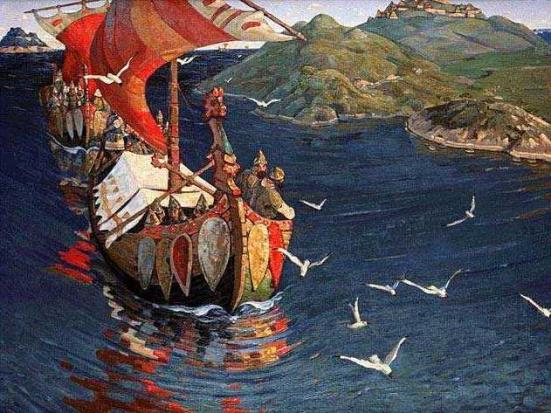 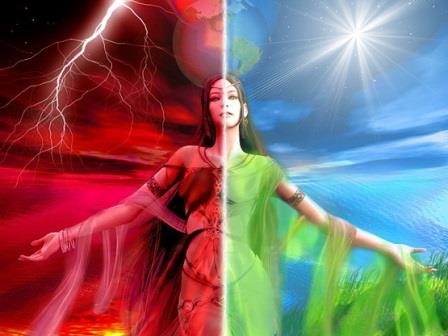 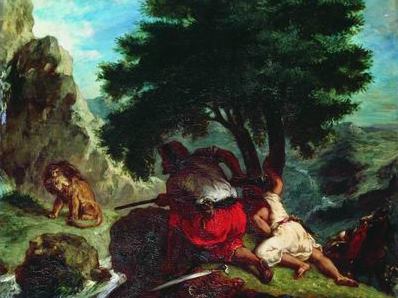 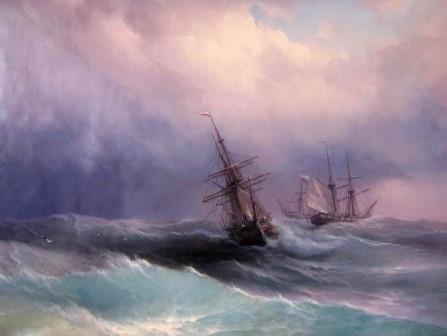 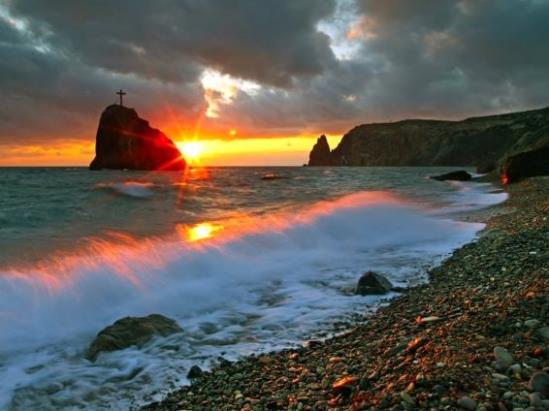 Стихийное начало природы
Интерес к фольклору
Индивидуализм
Экзотика дальних стран
Романтическое  двоемирие